Figure 2 Atypical regions for the B.subtilis genome ( a ) Upper panel: signatures along the genome (same as Figure 1 ...
Nucleic Acids Res, Volume 33, Issue 1, 1 January 2005, Page e6, https://doi.org/10.1093/nar/gni004
The content of this slide may be subject to copyright: please see the slide notes for details.
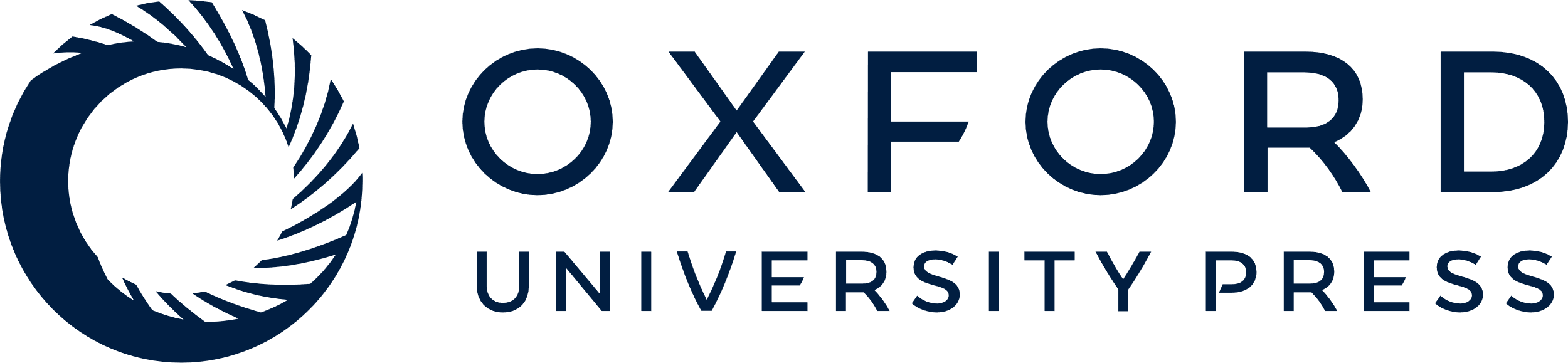 [Speaker Notes: Figure 2  Atypical regions for the B.subtilis genome ( a ) Upper panel: signatures along the genome (same as Figure 1 ). Lower panel: distances of local signatures to host signature (one window out of ten is shown). Distances are expressed in arbitrary units (AU). ( b ) Inset: close up of the 1116–1141 kb region of a putative HT, with gene composition, using 0.5 kb window and 50 bp step. Gray diamonds, host; closed diamonds, original rRNA-free regions; and multiple symbols, rRNA-containing regions. 


Unless provided in the caption above, the following copyright applies to the content of this slide:  © 2005, the authors Nucleic Acids Research, Vol. 33 No. 1 © Oxford University Press 2005; all rights reserved   The online version of this article has been published under an open access model. Users are entitled to use, reproduce, disseminate, or display the open access version of this article for non-commercial purposes provided that: the original authorship is properly and fully attributed; the Journal and Oxford University Press are attributed as the original place of publication with the correct citation details given; if an article is subsequently reproduced or disseminated not in its entirety but only in part or as a derivative work this must be clearly indicated. For commercial re-use permissions, please contact journals.permissions@oupjournals.org .]